Виробнича практика
Студентів: Чабан Ганна, Пінах Юлія, Слободянюк Ілона, Вінтоняк Віталія, Винник Валерія,Храпійчук Катерина, Перепічка Вікторія, Красняк Вікторія, Вовк Арсен
Ознайомлення з роботою
Підбір кольорів до розпису на стіні школи
Закупка матеріалів для розпису на стіні
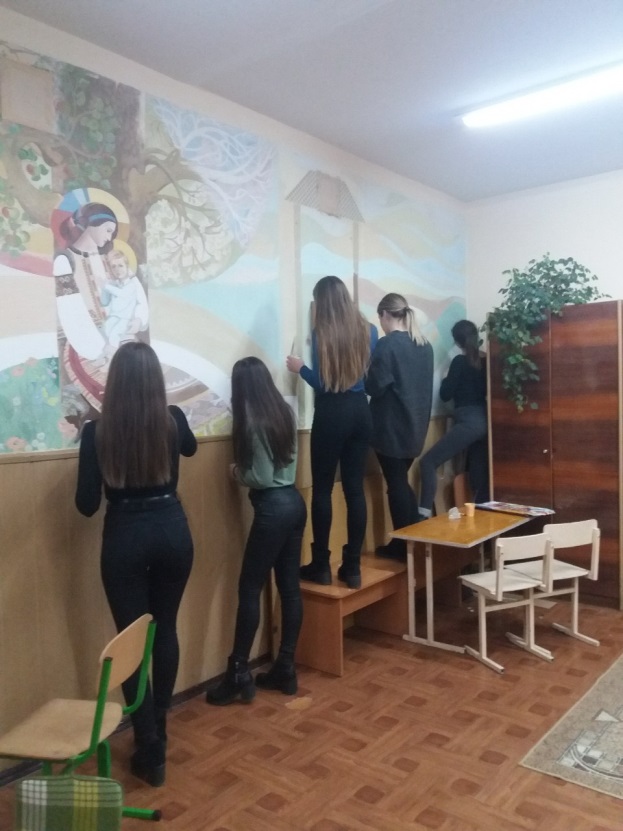 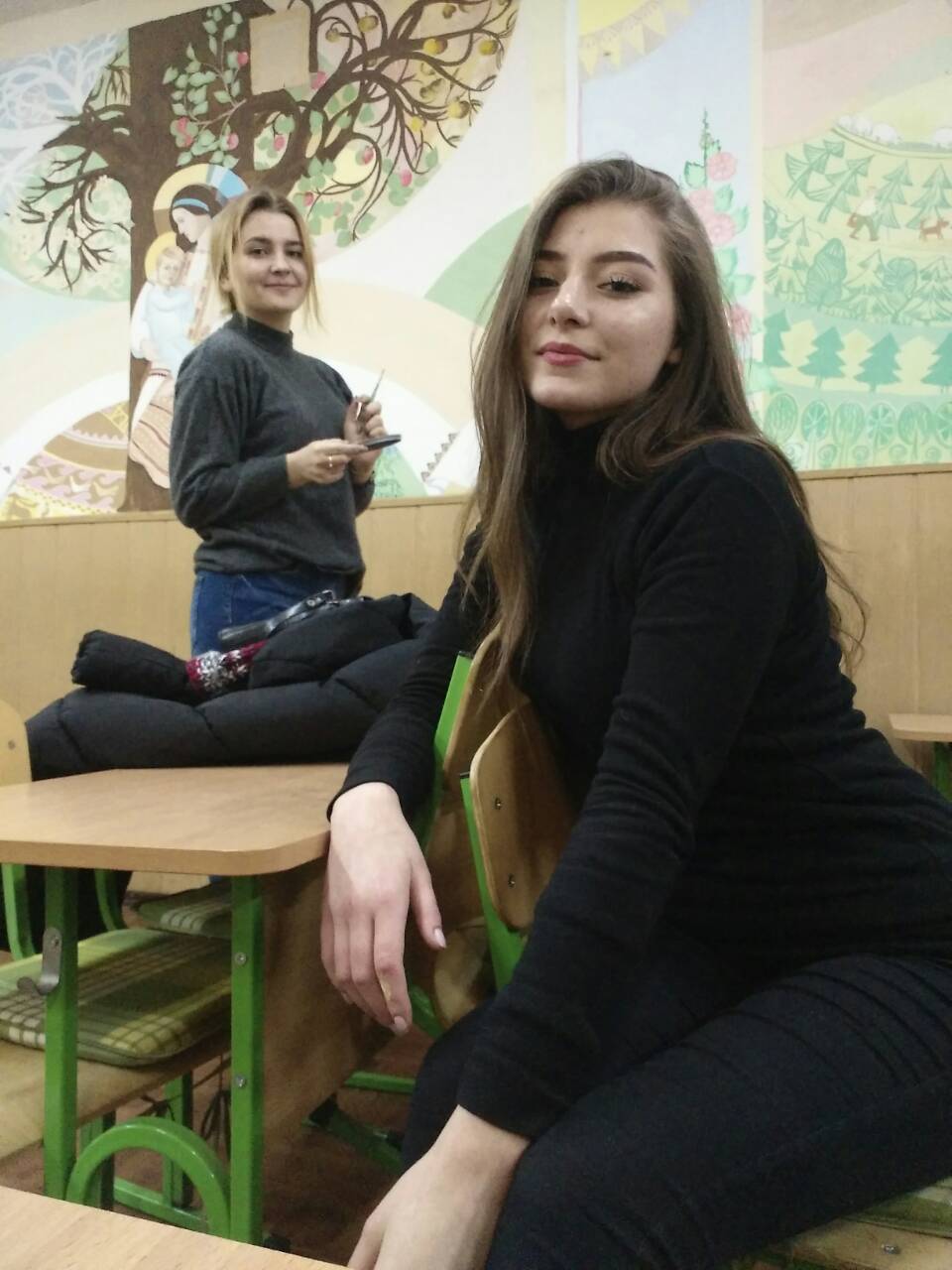 Початок відновлення малюнка олівцем
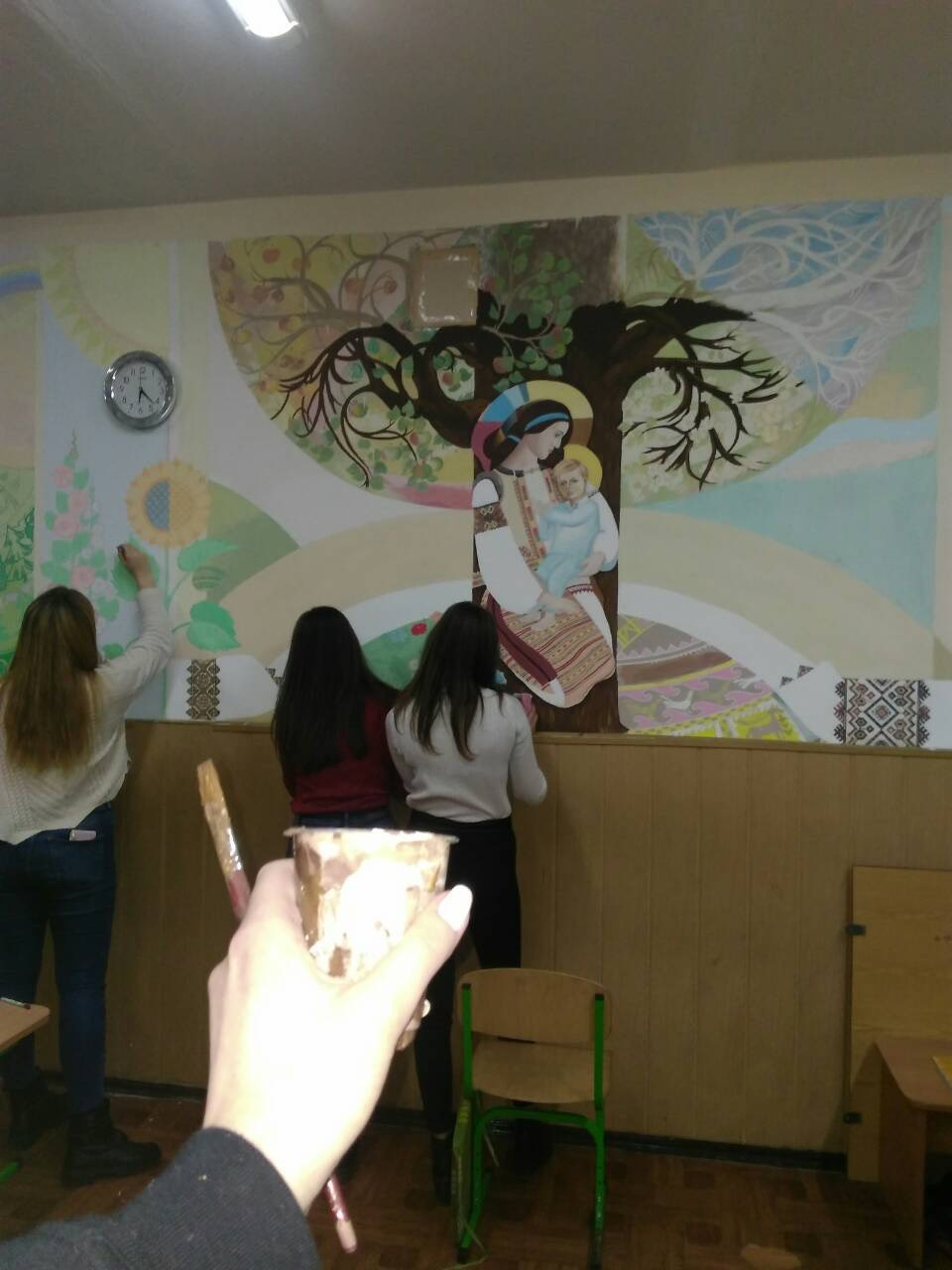 Початок відновлення малюнку фарбами
Нанесення фарб на розпис малюнку
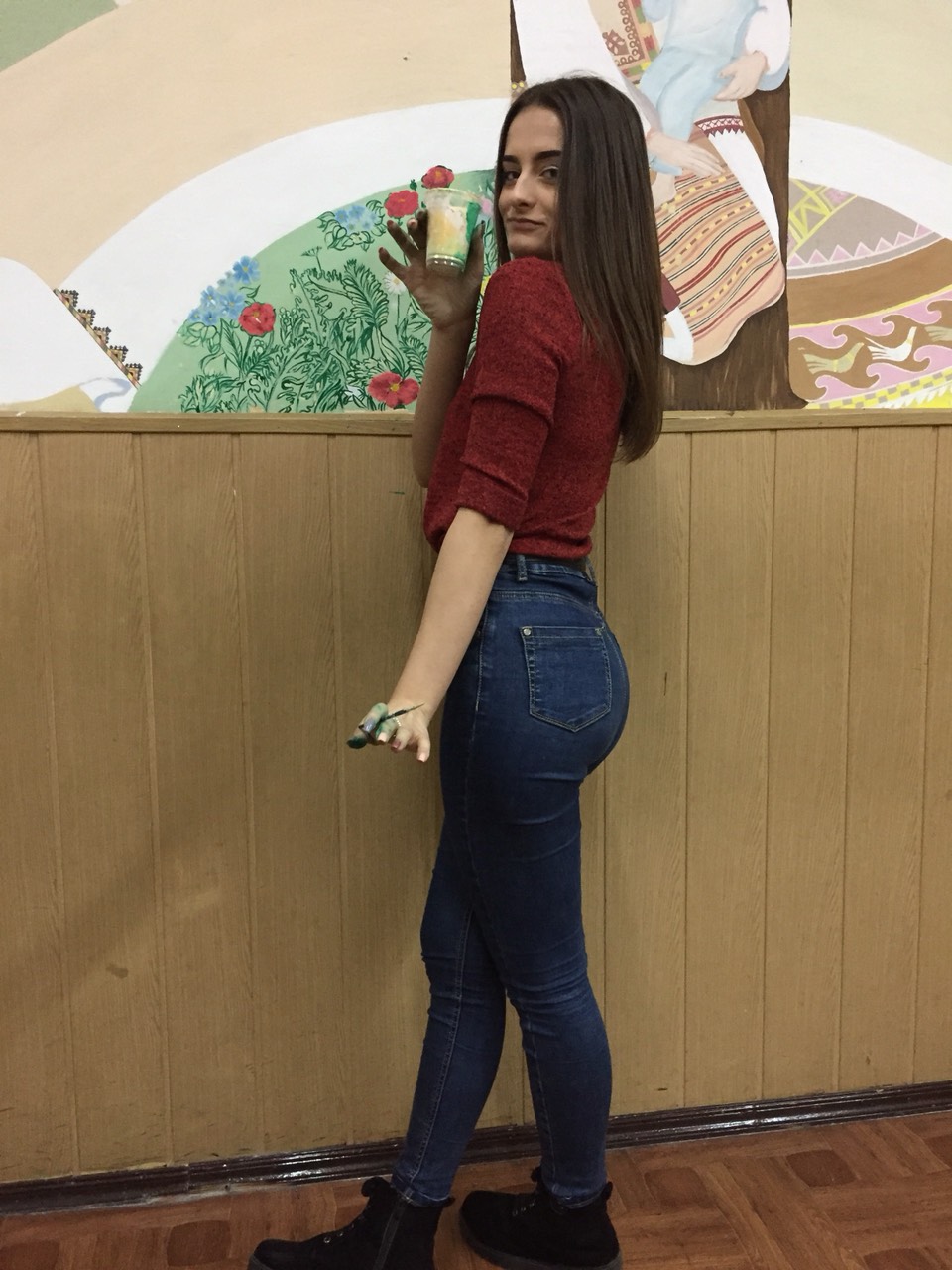 Промальовка фрагменту та деталей на стіні
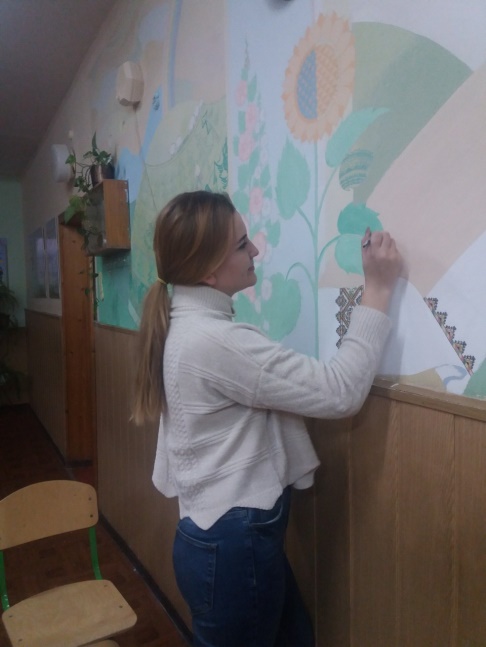 Відновлення фрагментів малюнку на стіні
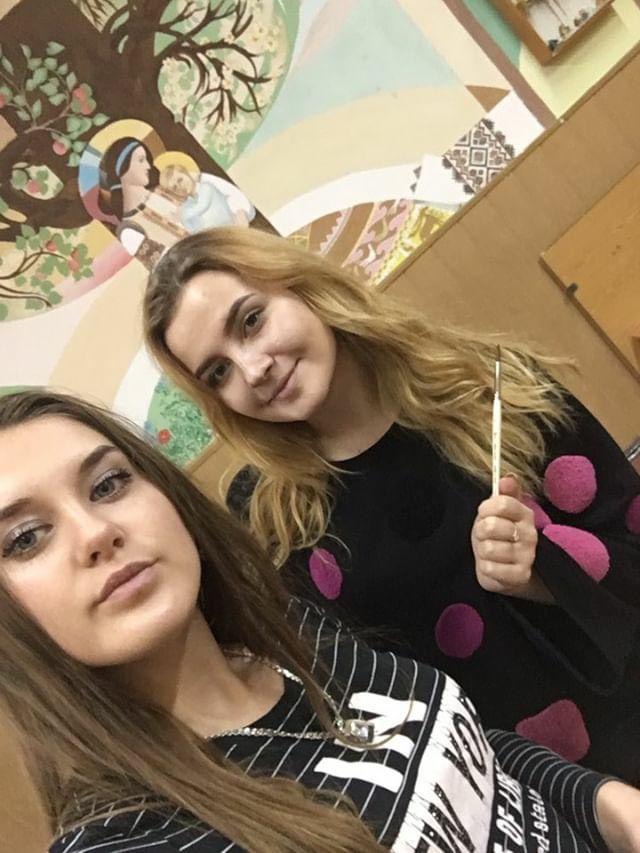 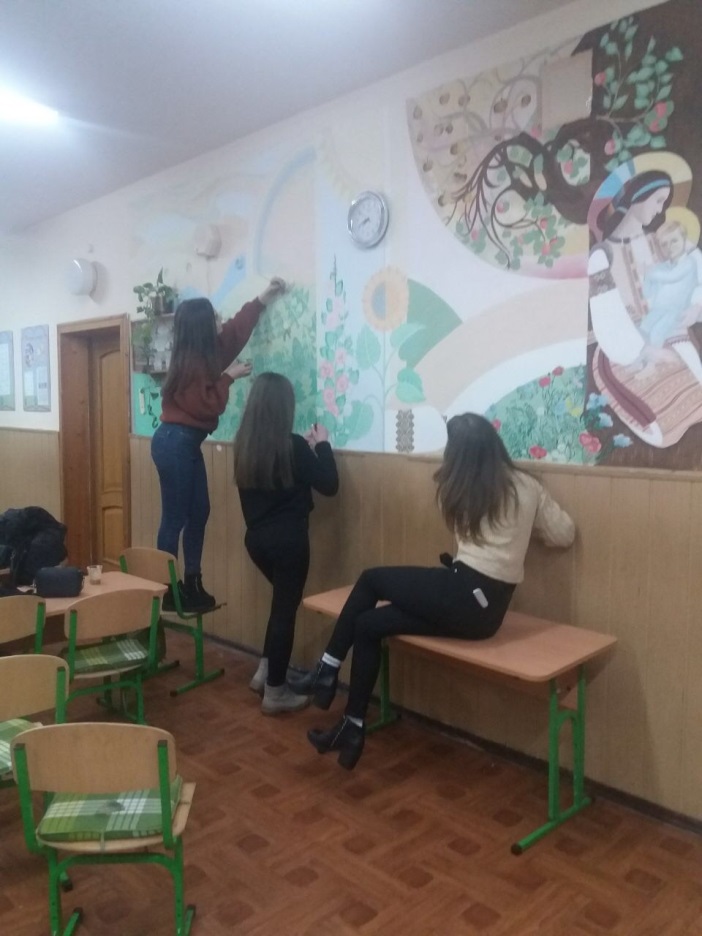 Відновлення малюнку фарбами
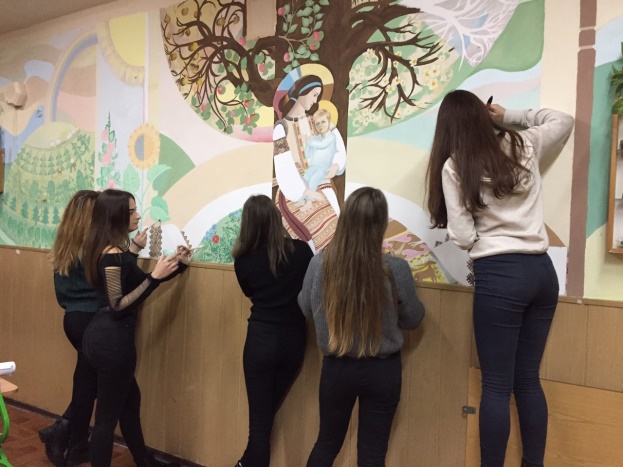 Відновлення малюнка фарбами
Промальовка останіх фрагментів та деталей на стіні
Завершення роботи з розписом на стіні в школі
ДЯКУЄМО ЗА УВАГУ